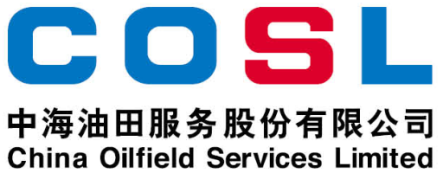 PE-FIF
絮凝剂
产品描述
PE-FIF是一种无机高分子絮凝剂，絮凝效果好，反应速度快，可有效提高固液分离效率。
主要特性
絮凝效果好，反应速度快；
不含有害重金属离子，安全可靠；
适应pH值范围4-11，最佳pH值范围为6-9；
应用范围
适用于聚合物类水基钻井液/钻屑;
推荐加量：25-40 kg/m3;
包装储运
包装要求：复合包装袋或按用户要求
包装规格：25kg/袋或按用户要求
贮存条件：贮存在干燥通风处，远离热源、火源
保 质 期：24个月
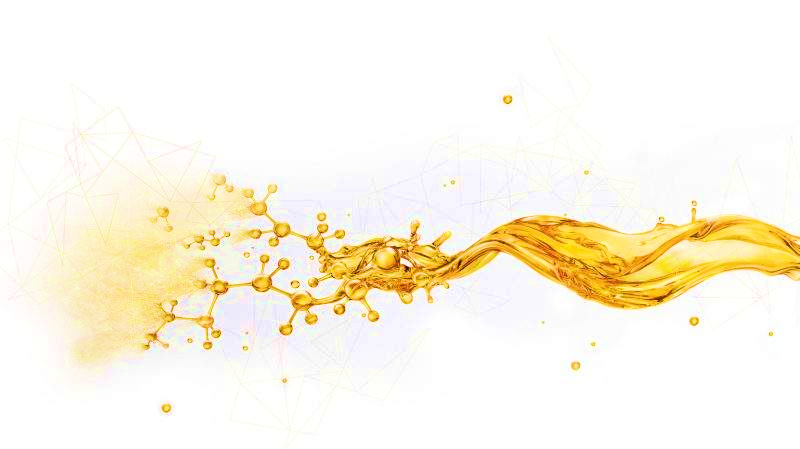 理化性能
This information is supplied solely for informational purposes and COSL makes no guarantees or warranties, either expressed or implied, with respect to the accuracy and use of this data. All product warranties and guarantees shall be governed by the Standard Terms of Sale. Nothing in this document is legal advice or is a substitute for competent legal advice.
www.cosl.com.cn
China Oilfield Services Limited
No.81, Xinggong West Street, Yanjiao, Sanhe, Hebei, China
[Speaker Notes: 1]